paradigma disain
Interaksi Manusia - Komputer
Marcello Singadji – marcello.singadji@upj.ac.id, singadji@gmail.com
L E A R N I N G  O B J E C T I V E S
Memahami konsep dan paradigma disain sistem interaktif
Memahami bagaimana mengembangkan sistem interaktif
Memahami bagaimana mendemonstrasikan sistem interaktif
Memahami bagaimana cara mengukur kinerja sistem interaktif
PARADIGMA
Kerangka berfikir teoritis ilmiah dalam disain
Penganut Aristoteles, penganut Newton dalam fisika
Memahami sejarah HCI adalah pemahaman serangkaian perubahan paradigma
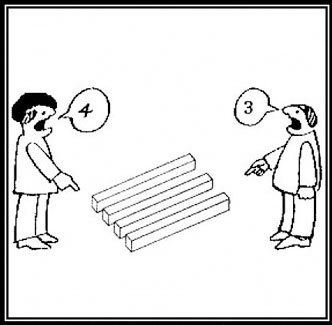 PARADIGMA INTERAKSI
Perkembangan teknologi komputer menjadikan persepsi hubungan/ komunikasi manusia dan komputer semakin berbeda
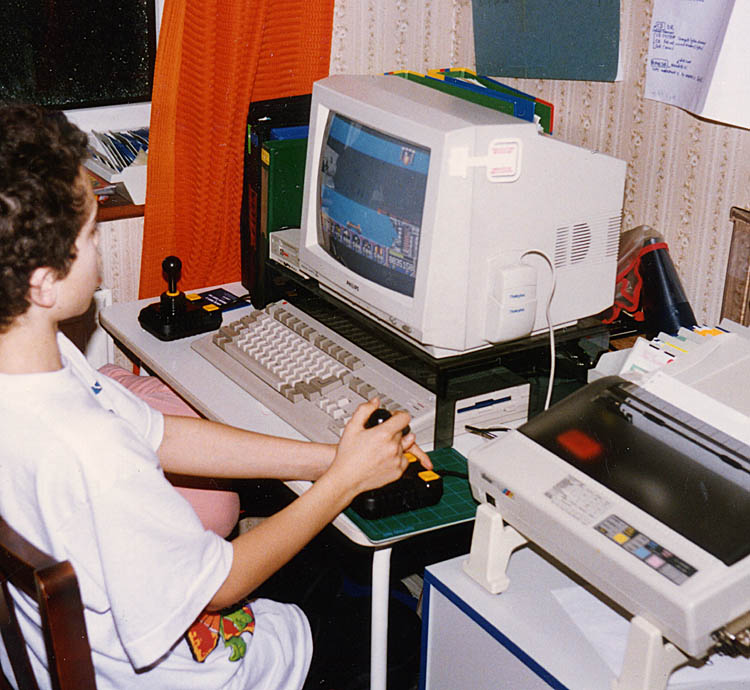 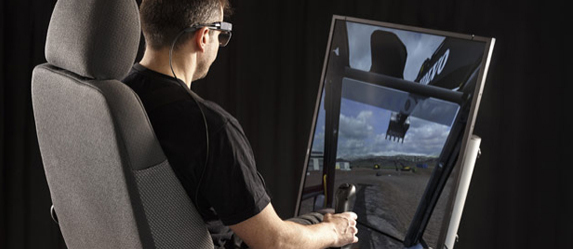 PERUBAHAN PARADIGMA
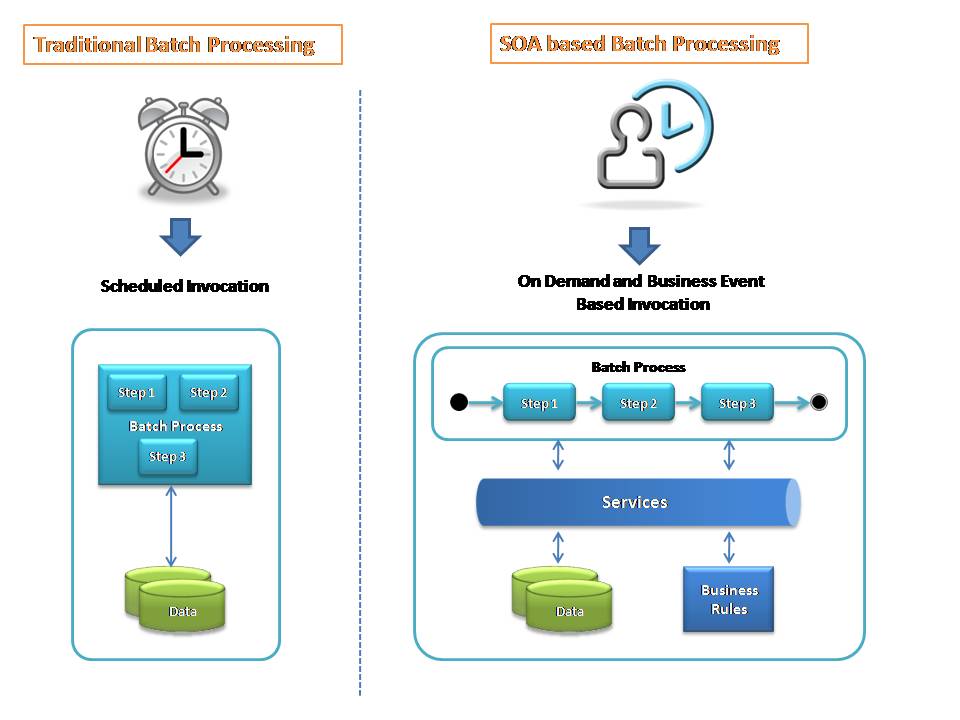 Batch processing
Impersonal computing
PERUBAHAN PARADIGMA
Batch processing
Time-sharing
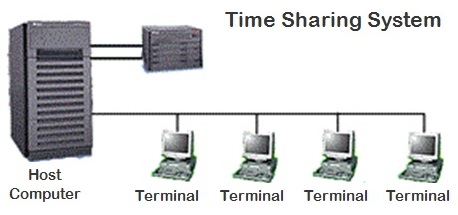 Interactive computing
PERUBAHAN PARADIGMA
Batch processing
Time-sharing
Networking
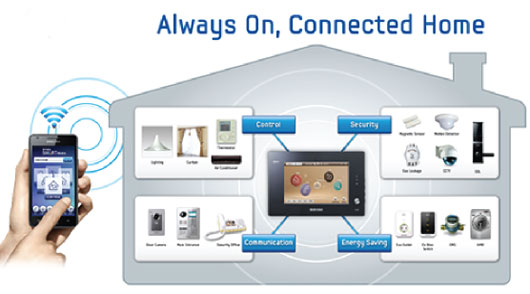 Community computing
PERUBAHAN PARADIGMA
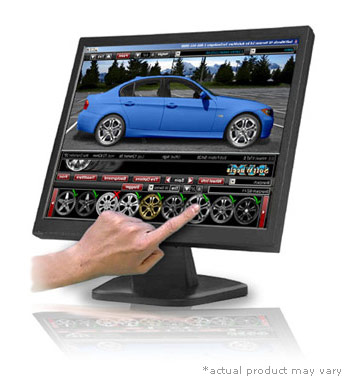 Batch processing
Time-sharing
Networking
Graphical displays
Direct manipulation
PERUBAHAN PARADIGMA
Batch processing
Time-sharing
Networking
Graphical displays
Microprocessor
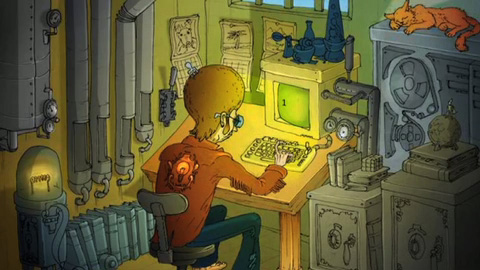 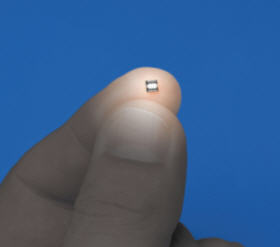 Personal computing
PERUBAHAN PARADIGMA
Batch processing
Time-sharing
Networking
Graphical displays
Microprocessor
WWW
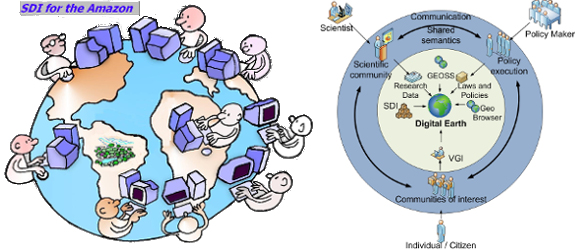 Global information
PERUBAHAN PARADIGMA
Batch processing
Time-sharing
Networking
Graphical displays
Microprocessor
WWW
Ubiquitous Computing
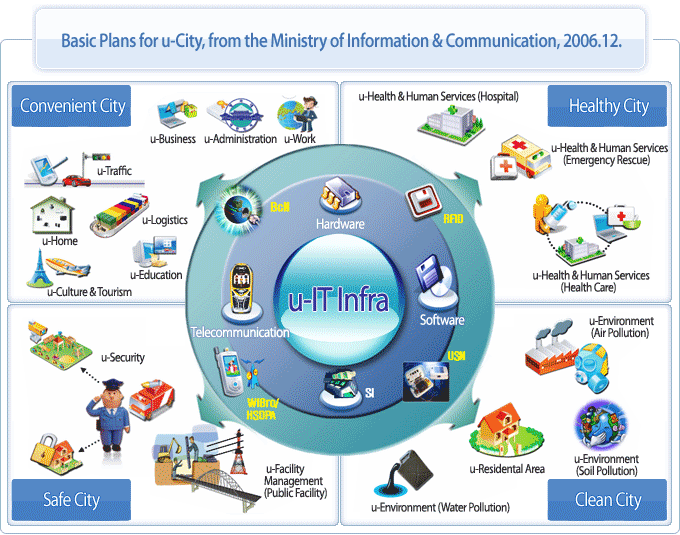 Sebuah simbiosis dunia fisik dan elektronik dalam pelayanan kegiatan sehari-hari.
sekian